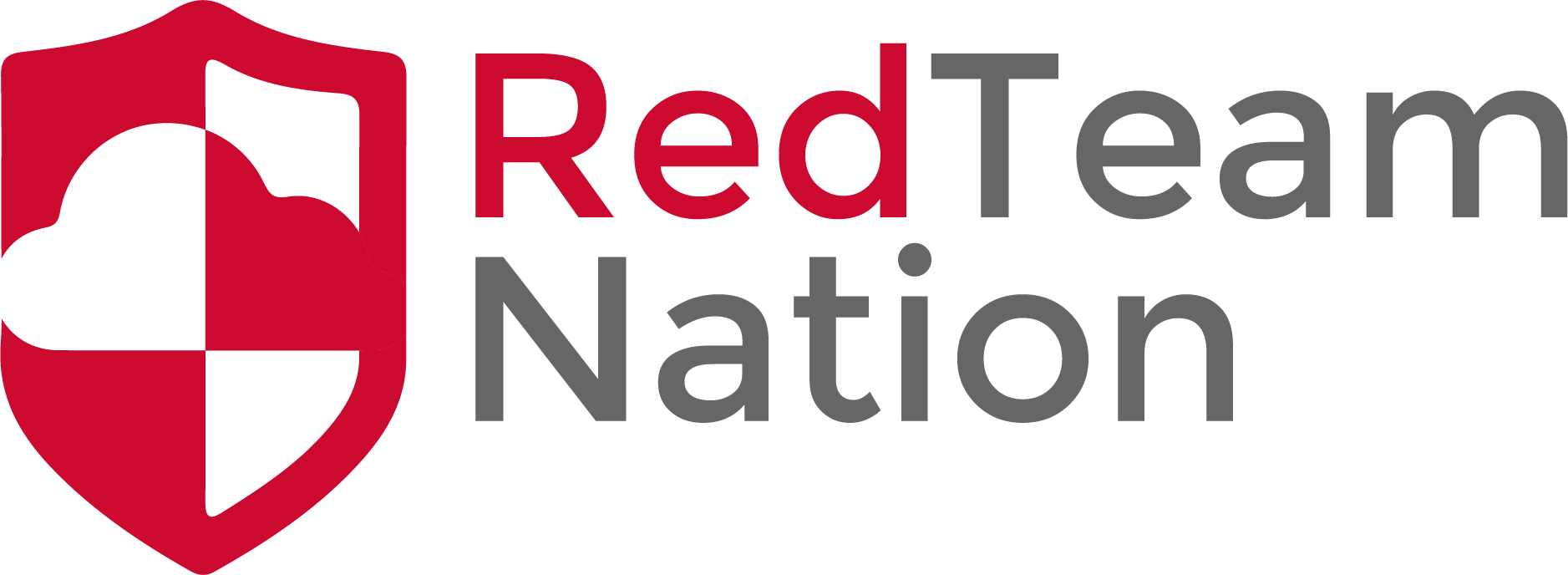 What is Persistence?
CEO/Lead Instructor: Brandon Dennis, OSCP
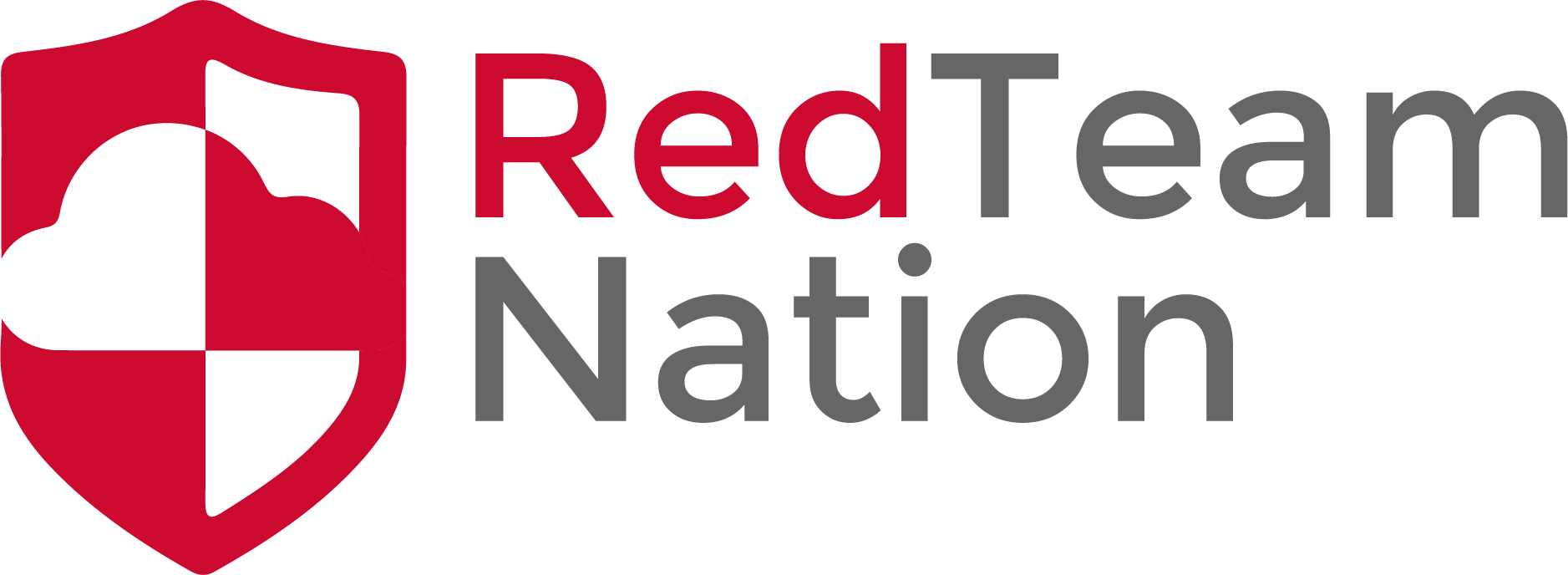 What is Persistence?
Keeping access to the machine
AKA backdooring
Clean and Dirty Persistence
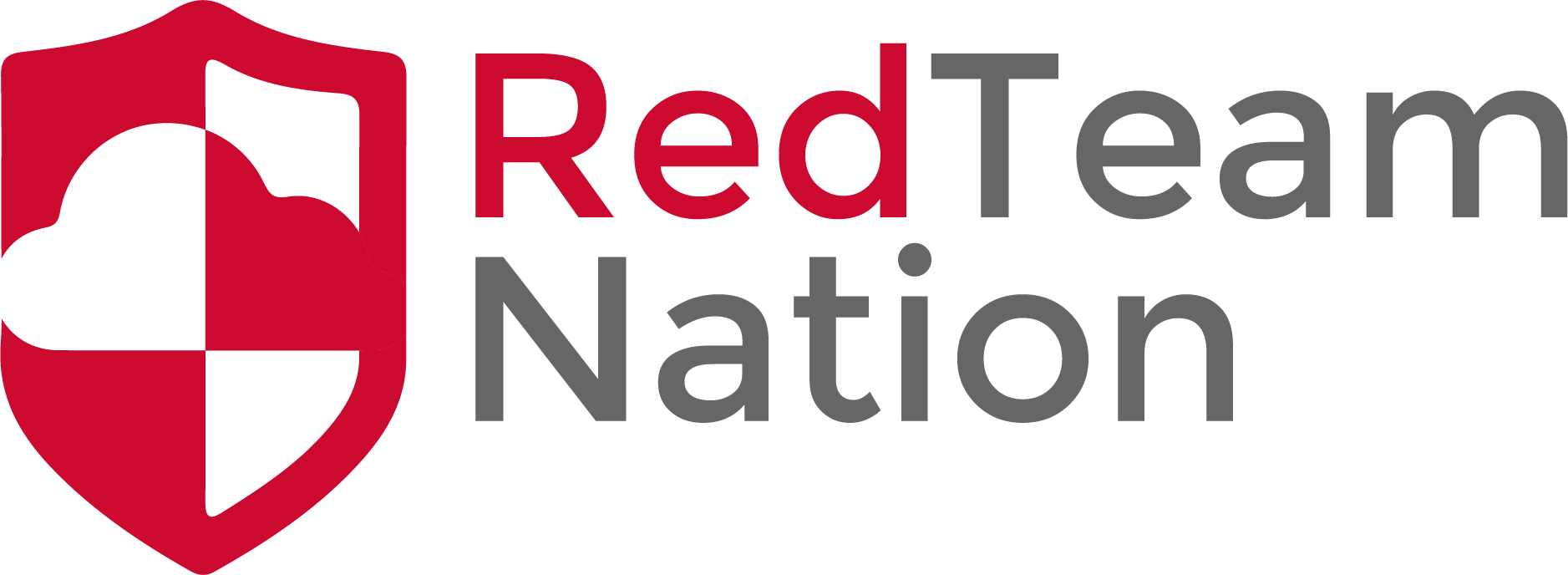 Clean Persistence
Seamless to the user
Does not cause errors or crashes
Examples:
DLL backdooring
Creating a new service
Application on startup
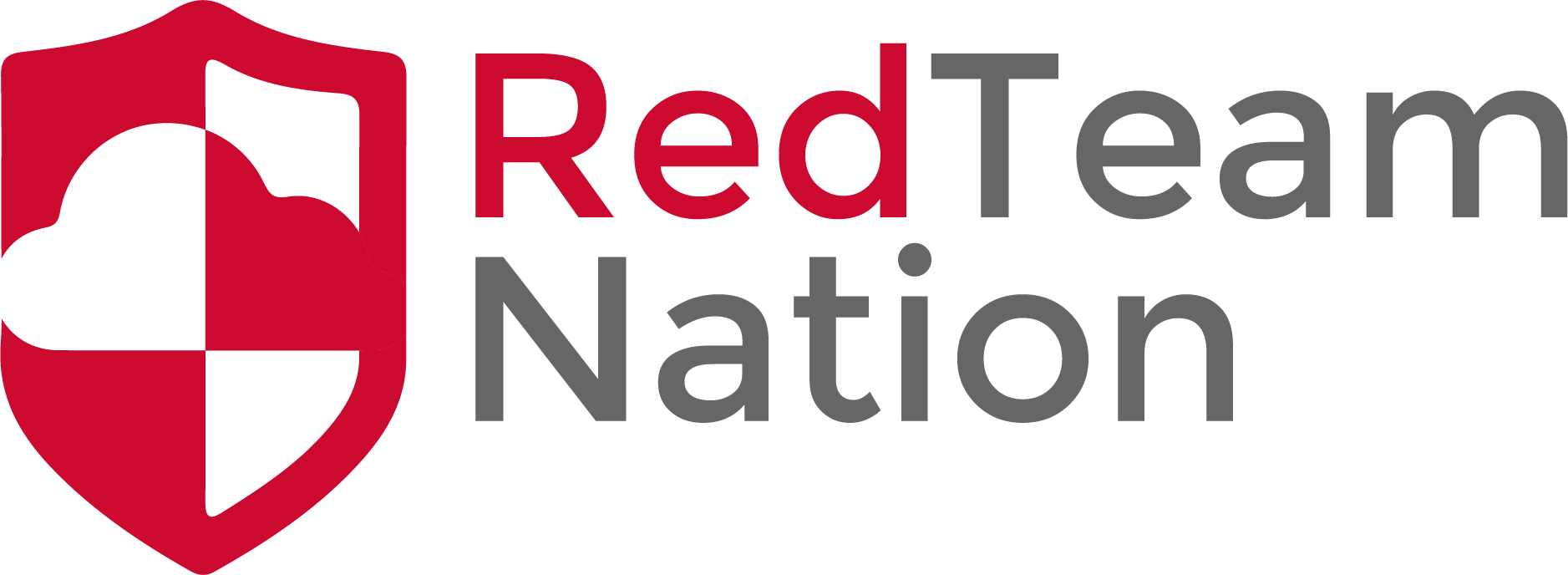 Dirty Persistence
Obvious to the user
Causes errors/crashes
Last resort
Examples:
DLL Replacement
Application Shimms
Accessibility Features
Any dirty persistence can be made clean with enough knowledge